ДИГИТАЛНИ ПУБЛИЧНИ УСЛУГИ
Тема 3: Електронна идентификация в РБ
Европейска Рамка на дигиталните компетентности с петте области на дигитална компетентности 21 дигитални умения/ компетентности (DigComp 2.1)
КАКВО ДА ОЧАКВАТЕ ОТ ТАЗИ ТЕМА?
Какво е “електронна идентификация“ и какви възможности за идентификация има?
Електронна идентификация
Национална схема за електронна идентификация
Налични средства за електронна идентификация
Национална правна рамка
Квалифициран електронен подпис (КЕП)
Стандартен Квалифициран електронен подпис (КЕП)
Мобилен (Облачен)  КЕП
Издател Борика
Издател Евротръст
Потребителско име и парола
ПИК на НАП
ПИК на НОИ
Европейска Рамка на дигиталните компетентности с петте области на дигитална компетентност и 21 дигитални умения/ компетентности (DigComp 2.1)
ЕЛЕКТРОННА ИДЕНТИФИКАЦИЯ
Европейска Рамка на дигиталните компетентности с петте области на дигитална компетентност и 21 дигитални умения/ компетентности (DigComp 2.1)
ЕЛЕКТРОННА ИДЕНТИФИКАЦИЯ (ЕИ)/определения/
*Регламент (ЕС) № 910/2014 на Европейския парламент и на Съвета от 23 юли 2014 година относно електронната идентификация и удостоверителните услуги при електронни трансакции на вътрешния пазар и за отмяна на Директива 1999/93/ЕО.
Европейска Рамка на дигиталните компетентности с петте области на дигитална компетентност и 21 дигитални умения/ компетентности (DigComp 2.1)
НАЦИОНАЛНА СХЕМА ЗА ЕЛЕКТРОННА ИДЕНТИФИКАЦИЯ
Европейска Рамка на дигиталните компетентности с петте области на дигитална компетентност и 21 дигитални умения/ компетентности (DigComp 2.1)
НАЛИЧНИ СРЕДСТВА ЗА ЕЛЕКТРОННА ИДЕНТИФИКАЦИЯ
Европейска Рамка на дигиталните компетентности с петте области на дигитална компетентност и 21 дигитални умения/ компетентности (DigComp 2.1)
НАЛИЧНИ СРЕДСТВА ЗА ЕЛЕКТРОННА ИДЕНТИФИКАЦИЯ
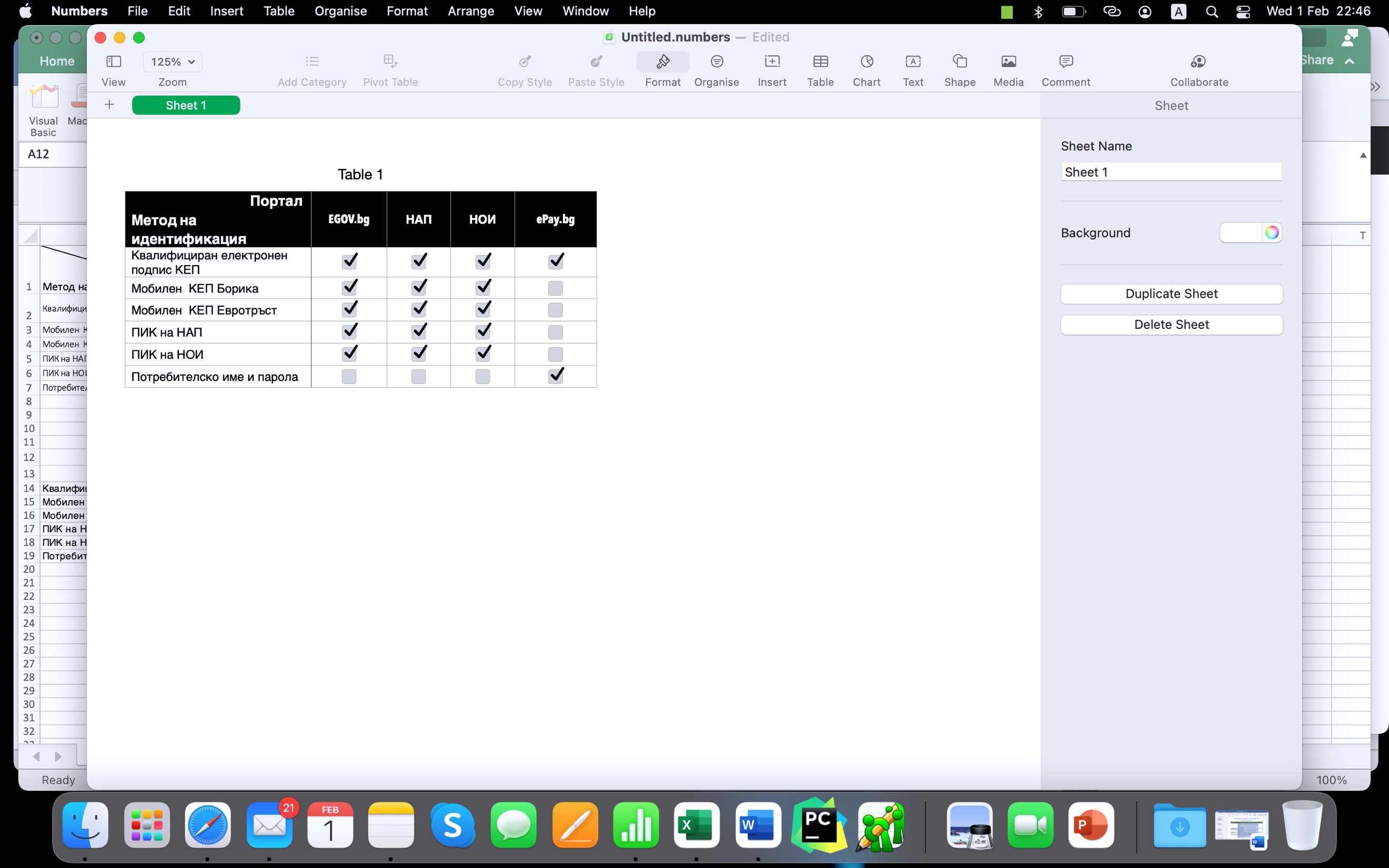 До въвеждането на националната схема за електронна идентификация ще се използват следните средства за идентификация:
квалифициран електронен подпис
различни персонални кодове
ПИК на НАП
ПИК на НОИ
УКД на НЗОК
потребителско име и парола
Европейска Рамка на дигиталните компетентности с петте области на дигитална компетентност и 21 дигитални умения/ компетентности (DigComp 2.1)
НАЦИОНАЛНА ПРАВНА РАМКА за ЕЛЕКТРОННА ИДЕНТИФИКАЦИЯ
Европейска Рамка на дигиталните компетентности с петте области на дигитална компетентност и 21 дигитални умения/ компетентности (DigComp 2.1)
ЕЛЕКТРОНЕН ПОДПИС
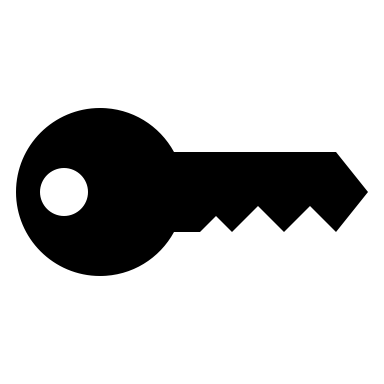 Европейска Рамка на дигиталните компетентности с петте области на дигитална компетентност и 21 дигитални умения/ компетентности (DigComp 2.1)
КЛАСИФИКАЦИЯ НА ЕЛЕКТРОННИТЕ ПОДПИСИ
Европейска Рамка на дигиталните компетентности с петте области на дигитална компетентност и 21 дигитални умения/ компетентности (DigComp 2.1)
[Speaker Notes: Възможни са различни комбинаци между двата основни вида услуги: например Електронна публична услуга на свободен достъп и др. (вж. Лекцията за Тема 1)]
Обикновен електронен подпис
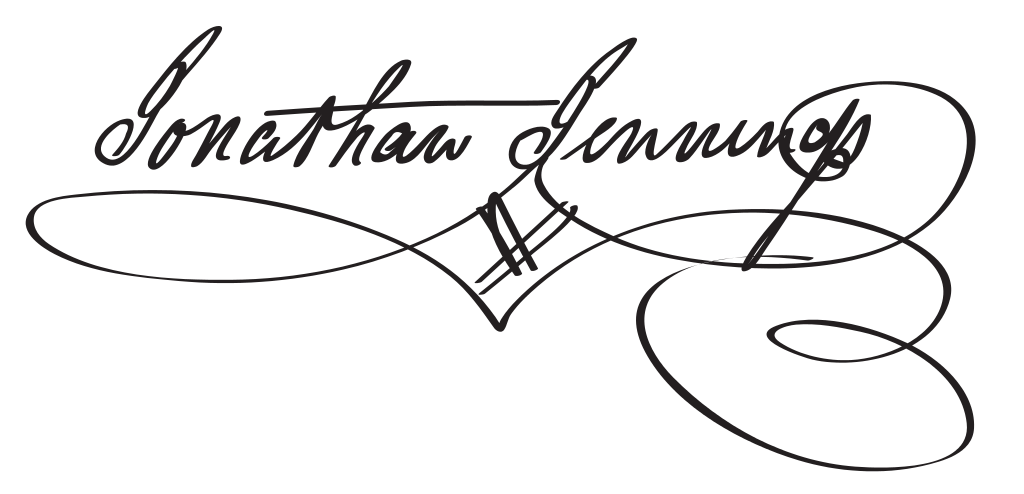 This Photo by Unknown Author is licensed under CC BY-SA
Европейска Рамка на дигиталните компетентностис петте области на дигитална компетентност и 21 дигитални умения/ компетентности (DigComp 2.1)
Усъвършенстван електронен подпис
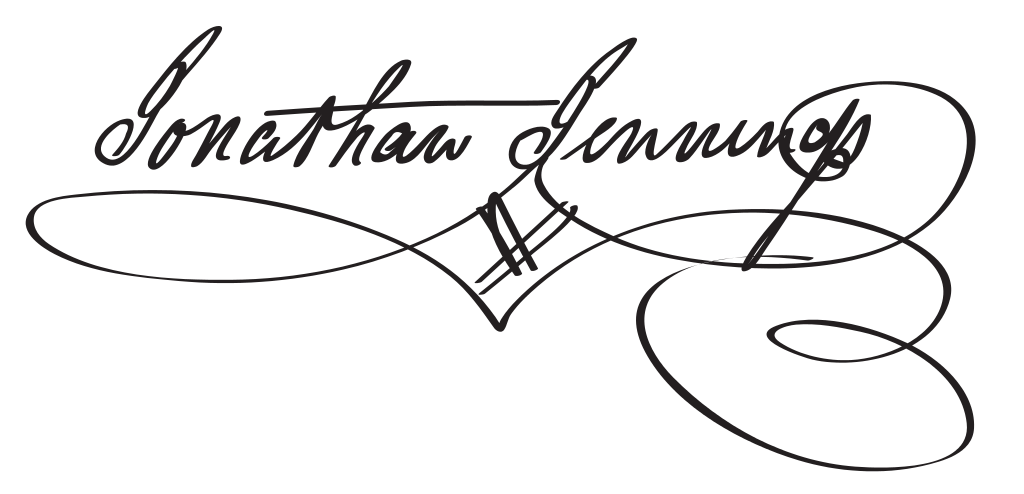 This Photo by Unknown Author is licensed under CC BY-SA
Европейска Рамка на дигиталните компетентностис петте области на дигитална компетентност и 21 дигитални умения/ компетентности (DigComp 2.1)
Стандартен Квалифициран електронен подпис
Издава се от квалифициран доставчик на удостоверителни услуги
Сертификатите се издават съгласно най-високите стандарти за сигурност и под надзора на държавния регулатор. 
Подписващият и свързаните страни са защитени от закона. 
Може да се подписват и подават документи, заявления за услуги на ел. правителство, договори, декларации, пълномощни и др.
Европейска Рамка на дигиталните компетентностис петте области на дигитална компетентност и 21 дигитални умения/ компетентности (DigComp 2.1)
*според Регулация 910/2014 (eIDAS )
Облачен Квалифициран електронен подпис
Издава се от квалифициран доставчик на удостоверителни услуги
Сертификатите се издават съгласно най-високите стандарти за сигурност и под надзора на държавния регулатор. 
Подписващият и свързаните страни са защитени от закона. 
Може да се подписват и подават документи, заявления за услуги на ел. правителство, договори, декларации, пълномощни и др.
Европейска Рамка на дигиталните компетентностис петте области на дигитална компетентност и 21 дигитални умения/ компетентности (DigComp 2.1)
*според Регулация 910/2014 (eIDAS )
ХАРАКТЕРИСТИКИ НА КЕП
Къде се използва: 
Ползване на електронни услуги за обмен на документи с държавната и местната администрацията: 
НАП, НОИ, АВ,  НЗОК, МВР, АСП, МОСВ
Система за сигурно електронно връчване
Бюра по труда
е-свидетелство за съдимост
Портал на електронни услуги – https://eGov.bg 
Митници, Общински администрации и др.
Онлайн банкиране – един е-подпис Ви осигурява достъп до ИС на различни банки.
Защитен обмен на информация – подписване на договори, фактури, криптиране на електронна кореспонденция, въвеждане на безхартиени процеси и др.
Европейска Рамка на дигиталните компетентности с петте области на дигитална компетентност и 21 дигитални умения/ компетентности (DigComp 2.1)
Издатели на стандартен КЕП в РБ
Европейска Рамка на дигиталните компетентностис петте области на дигитална компетентност и 21 дигитални умения/ компетентности (DigComp 2.1)
Мобилен (облачен) КЕП
Издатели на облачни КЕП в РБ:
БОРИКА АД: https://b-trust.org/ 
ЕВРОТРЪСТ: https://evrotrust.com/bg
Европейска Рамка на дигиталните компетентностис петте области на дигитална компетентност и 21 дигитални умения/ компетентности (DigComp 2.1)
ПОТРЕБИТЕЛСКО ИМЕ И ПАРОЛА
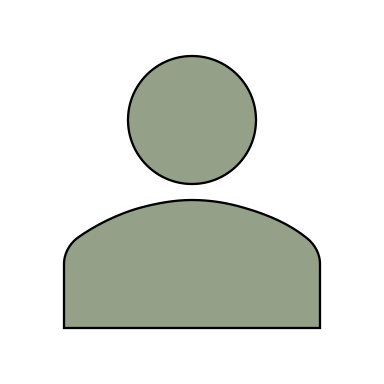 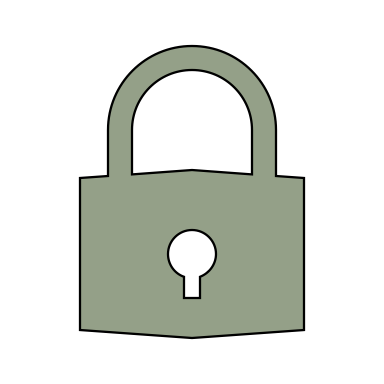 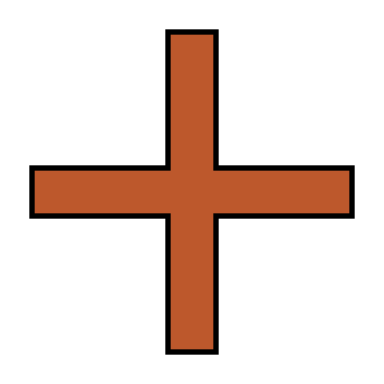 Европейска Рамка на дигиталните компетентности с петте области на дигитална компетентност и 21 дигитални умения/ компетентности (DigComp 2.1)
Потребителско име и парола
Създаването на комбинация от потребителско име и парола е обикновено свързано с процес на регистрация в някъв уеб сайт.
Нивото на сигурност е много слабо.
Не може самостоятелно да се използва за електронна идентификация и няма правен статут на ръчно положен подпис.
Изключение от горното правило са издадените от НАП и НОИ персонални идентификационни кодове.
Европейска Рамка на дигиталните компетентностис петте области на дигитална компетентност и 21 дигитални умения/ компетентности (DigComp 2.1)
ПИК на НАП
Заявлението за издаване на ПИК може да се подаде:
Лично в офис на НАП
по имейл: infocenter@nra.bg 
по телефона:0700 18 700
през системата за сигурно електронно връчване (https://edelivery.egov.bg/ ), подържана от Държавна агенция „Електронно управление“.
Европейска Рамка на дигиталните компетентностис петте области на дигитална компетентност и 21 дигитални умения/ компетентности (DigComp 2.1)
ПИК на НОИ
ПИК може да бъде издаден:
На място в офис на НОИ
През системата за сигурно електронно връчване (https://edelivery.egov.bg/ ), подържана от Държавна агенция „Електронно управление“.
Чрез облачен КЕП на Евротръст
Европейска Рамка на дигиталните компетентностис петте области на дигитална компетентност и 21 дигитални умения/ компетентности (DigComp 2.1)
ДИГИТАЛНИ ПУБЛИЧНИ УСЛУГИ
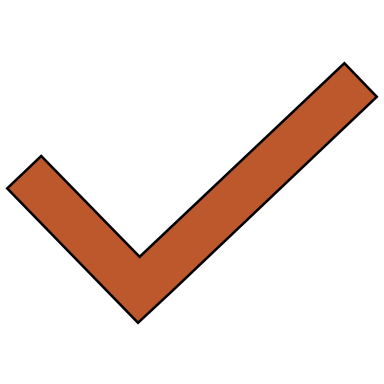 Тема 1: Електронни услуги в РБ
Европейска Рамка на дигиталните компетентности с петте области на дигитална компетентности 21 дигитални умения/ компетентности (DigComp 2.1)